Propiedades Coligativas 2
2do Medio
Profesora: Paula Céspedes D.
[Speaker Notes: Movimiento
(Básico)

Nota: esta plantilla de vídeo está optimizada para Microsoft PowerPoint 2010.
En PowerPoint 2007, los elementos de vídeo se reproducirán, pero el contenido que se superponga a las barras de vídeo aparecerá cubierto por el vídeo en el modo de presentación.
En PowerPoint 2003, el vídeo no se reproducirá, pero el marco de póster de los vídeos se conservará como imágenes estáticas. 
El vídeo:
Se reproduce automáticamente tras cada transición de diapositiva.
Tiene una duración de 15 segundos.
Entra en bucle para una reproducción infinita.
Para agregar diapositivas o modificar el diseño:
Para agregar una nueva diapositiva, en la ficha Inicio, en el grupo Diapositivas, haga clic en la flecha situada debajo de Nueva diapositiva y, a continuación, en Tema de fondo en movimiento, seleccione el diseño deseado.
Para modificar el diseño de una diapositiva existente, en la ficha Inicio, en el grupo Diapositivas, haga clic en Diseño y, a continuación, seleccione el diseño deseado.
Otros elementos animados:
Los elementos animados que inserte se iniciarán después de la transición de la diapositiva y tras iniciar el vídeo de fondo.]
OBJETIVO
Conocer las propiedades coligativas como descenso del punto de congelación.
DESCENSO DEL PUNTO DE CONGELACIÓN
El punto de congelación de una solución es la temperatura a la cual se comienzan a formar los primeros cristales de solvente puro en equilibrio con la solución.
En general, esto ocurre debido a que la disminución de la temperatura hace que las moléculas presentes en el líquido pierdan energía cinética y, como consecuencia, su movimiento se hace más lento y las interacciones intermoleculares se hacen más fuerte, hasta un punto en que las moléculas quedan casi fijas en una posición y el líquido se solidifica. Es la transformación de fases opuesta a la fusión.
A finales del siglo XVIII, después de varios estudios, Richard Watson establece que la presencia de solutos disueltos en un disolvente dado, hace que el punto de congelación de la solución resultante disminuya, respecto al solvente puro.
Este fenómeno ocurre debido a que las interacciones de las moléculas del solvente disuelto entorpecen el paso de moléculas del solvente de la fase líquida a la fase sólida.
Al igual que con la temperatura de ebullición, el punto de congelación es proporcional a la concentración del soluto en la disolución y a esa constante de proporcionalidad se le denomina constante molal de descenso crioscópico o constante crioscópica. Su expresión matemática es:
ΔTc = Kc ∙ m 

ΔTc: variación del punto de congelación de la solución.
Kc: constante crioscópica.
m: molalidad de la solución.
La diferencia que existe entre el punto de congelación de la solución respecto a la del solvente puro se expresa como:
              ΔTc = T°c – Tc
ΔTc: variación de la temperatura o descenso del pto de congelación de la solución.
Tc: temperatura o pto de congelación de la sln.
T°c: temperatura o pto de congelación de la diferencia que existe entre el punto de congelación de la solución respecto a la del solvente puro.
EJEMPLO
Determine la variación en el punto de congelación de una solución que se preparó disolviendo 28 gramos de cloruro de sodio en 450 gramos de agua. 
Datos:
ΔTc=?
gramos de soluto= 28 g
gramos de solvente= 450 gramos = 0,45kg
Kc= -1,86 °C.Kg/mol
Masa molecular (NaCl) = 58,4 g/mol
Partimos de la siguiente fórmula para calcular ΔTc:
ΔTc = Kc ∙ m
Pero primero, debemos hallar la molalidad:





m= 1,065 mol/Kg
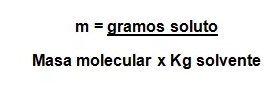 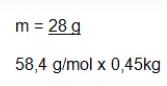 Ahora bien, ya podemos hallar la variación de la temperatura de congelación:
ΔTc = Kc ∙ m
ΔTc = -1,86 °C∙Kg/mol x 1,065 mol/kg
ΔTc = -1,98 °C
EJERCICIO
¿Cuál será el punto de congelación de una solución que contiene 17,25 g de ácido cítrico (C6H8O7) disueltos en 250 g de agua. (Agua: temperatura de congelación 0 °C y constante crioscópica 1,86 °C/molal ) 
(Respuesta = -0,668 °C)
ΔTc: ¿?
Masa soluto: 17,25 gr          Tc agua: 0◦C
Masa solvente: 250 gr         Kc: 1,86 ◦C/molal